The Impact of HBV Therapy on Fibrosis and Cirrhosis
Jordan J. Feld, MD, MPH
Associate Professor of Medicine
University of Toronto
Hepatologist
Toronto Centre for Liver Disease
Sandra Rotman Centre for Global Health
Toronto, Canada
This program is supported by an educational grant from Gilead Sciences
[Speaker Notes: HBV, hepatitis B virus.

Jordan J. Feld, MD, MPH:
Welcome to this concise activity examining the impact of hepatitis B virus (HBV) therapy on fibrosis and cirrhosis.]
About These Slides
Please feel free to use, update, and share some or all of these slides in your noncommercial presentations to colleagues or patients
When using our slides, please retain the source attribution:

These slides may not be published, posted online, or used in commercial presentations without permission. Please contact permissions@clinicaloptions.com for details
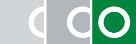 Slide credit: clinicaloptions.com
[Speaker Notes: Disclaimer: The materials published on the Clinical Care Options Web site reflect the views of the authors of the CCO material, not those of Clinical Care Options, LLC, the CME providers, or the companies providing educational grants. The materials may discuss uses and dosages for therapeutic products that have not been approved by the United States Food and Drug Administration. A qualified healthcare professional should be consulted before using any therapeutic product discussed. Readers should verify all information and data before treating patients or using any therapies described in these materials.]
Disclosures
Jordan J. Feld, MD, MPH, has disclosed that he has received funds for research support from Abbott, AbbVie, Gilead Sciences, Janssen, Merck, and Regulus and consulting fees from AbbVie, Bristol-Myers Squibb, Gilead Sciences, Janssen, and Merck.
[Speaker Notes: This slide lists the disclosure information of the faculty and staff involved in the development of these slides.]
What Happens After HBeAg Loss?
HBeAg+
HBeAg-
HBeAb+
Immune tolerance
Progressive fibrosis
Immune clearance
HBV DNA
ALT
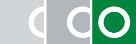 Slide credit: clinicaloptions.com
Mos-Yrs
Infection
Progressive fibrosis may occur more rapidlyin HBV than in HCV infection
Slide courtesy of Jordan J. Feld, MD, MPH.
[Speaker Notes: ALT, alanine aminotransferase; HBeAb, hepatitis B e antibody; HBeAg, hepatitis B e antigen; HBV, hepatitis B virus; HCV, hepatitis C virus.
 
Jordan J. Feld, MD, MPH:
Unlike hepatitis C virus (HCV) infection, HBV infection is a very dynamic disease with multiple clinical phases.[1,2] The progression of fibrosis is also very dynamic and can happen much more quickly than the steady progression typically observed with HCV infection. 
 
Even after patients clear HBeAg and enter the HBeAg-negative phase of infection, repeated flares of hepatitis can lead to rapid, progressive fibrosis within the span of months to years, rather than decades. The goal of antiviral therapy is to slow or reverse this process.]
Risk Factors for Progressive Fibrosis
Host:
Male sex
Increasing age
Metabolic syndrome
Alcohol consumption
Coinfections
HCV, HDV, HIV
Virus:
HBV DNA levels (except for immune tolerant)
HBeAg positive
HBV genotype (?)
C > B > A/D
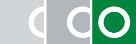 Slide credit: clinicaloptions.com
[Speaker Notes: HBeAg, hepatitis B e antigen; HBV, hepatitis B virus; HCV, hepatitis C virus; HDV, hepatitis D virus.

Jordan J. Feld, MD, MPH:
Both host and viral factors are associated with the risk of fibrosis in patients chronically infected with HBV.[3]
 
Some host factors are modifiable, such as metabolic syndrome and alcohol consumption. Others are unmodifiable, such as increasing age. 
 
More opportunity for intervention with antiviral therapy is available for viral factors, including suppression of HBV DNA levels and potential for HBeAg seroconversion. However, the role of HBV genotype is less clear. Genotypes C and B share a common worldwide geographic distribution, but genotype C has been associated with more aggressive disease and a higher risk of liver cancer than genotype B. Similarly, genotype D has a higher risk of disease progression than genotype A.[4]
 
However, the comparison between genotypes is somewhat confounded by ethnicity, as specific populations are more commonly infected with specific genotypes (eg, genotypes B and C in Asia, genotypes A and D in Europe).[5,6] Hence, it is somewhat difficult to separate the host and viral genetics when comparing the outcomes associated with different genotypes.]
REVEAL: HBV DNA Level and Risk of Cirrhosis
Long-term (mean follow-up: 11.4 yrs) cohort study to determine risk of cirrhosis and HCC in untreated, HBsAg-positive individuals in Taiwan (N = 3582)
0.4
Baseline HBV DNA Level (copies/mL)
≥ 1 million 100,000-999,999
10,000-99,999
300-9999
< 300
0.3
Cumulative Incidence of Liver Cirrhosis
0.2
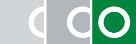 Slide credit: clinicaloptions.com
0.1
0
0
1
2
3
4
5
6
7
8
9
10
11
12
13
Follow-up (Yrs)
Iloeje UH, et al. Gastroenterology. 2006;130:678-686.
[Speaker Notes: HBsAg, hepatitis B surface antigen; HCC, hepatocellular carcinoma.

Jordan J. Feld, MD, MPH:
Higher HBV DNA levels are associated with higher risk of multiple adverse events, including cirrhosis. This was demonstrated in the landmark REVEAL cohort study from Taiwan by Iloeje and colleagues,[7] in which untreated, hepatitis B surface antigen (HBsAg)–positive individuals (N = 3582) were followed over time. The investigators found the risk of fibrosis progression to cirrhosis was significantly greater in individuals who had a higher HBV DNA level at baseline.
 
Individuals with almost undetectable HBV DNA levels of < 300 copies/mL at baseline had a low cumulative incidence of cirrhosis of 4.5% after a mean follow-up of 11.4 years, whereas those with an HBV DNA level ≥ 1.0 x 106 copies/mL at baseline had the greatest incidence of cirrhosis at 36.2%.]
REVEAL: HBV DNA Level and Risk of HCC
Prospective study in same REVEAL cohort (N = 3653)







Increased HCC incidence with increasing DNA levels (P < .001)
HCC can occur in the absence of cirrhosis
14
Baseline HBV DNA (copies/mL)
≥ 1 million 100,000-999,999
10,000-99,999
300-9999
< 300
12
10
8
Cumulative Incidence of HCC (%)
6
4
2
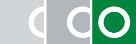 Slide credit: clinicaloptions.com
0
0
1
2
3
4
5
6
7
8
9
10
11
12
13
Follow-up (Yrs)
Chen CJ, et al. JAMA. 2006;295:65-73.
[Speaker Notes: HCC, hepatocellular carcinoma.

Jordan J. Feld, MD, MPH:
In addition to its association with the risk of cirrhosis, HBV DNA level is also associated with risk of HCC, even in individuals without cirrhosis.[8]
 
In a prospective analysis of the same REVEAL cohort, Chen and colleagues[9] found that patients with a high level of HBV DNA at baseline had a significantly higher risk of developing HCC during follow-up (P < .001).
 
The cumulative incidence of HCC ranged from 1.3% among patients with nearly undetectable HBV DNA levels of < 300 copies/mL at baseline, to 14.9% among patients with a baseline HBV DNA level ≥ 1.0 x 106 copies/mL.]
REVEAL: Risk Factors for HCC
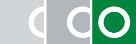 Slide credit: clinicaloptions.com
*P value for trend.
Chen CJ, et al. JAMA. 2006;295:65-73.
[Speaker Notes: HBeAg, hepatitis B e antigen; HBV, hepatitis B virus; HCC, hepatocellular carcinoma; Ref, reference.

Jordan J. Feld, MD, MPH:
Using a Cox proportional hazards model, Chen and colleagues[9] evaluated the associations between HCC risk and multiple host and viral factors. Whereas the results indicated that host factors are important, with both male sex and increasing age showing an association with increased risk of HCC, viral factors were even more important. Most notably, HBV DNA level and HBeAg positivity demonstrated increased risk. However, the greatest risk factor for HCC was the presence of cirrhosis, which had an adjusted HR of 9.1 (95% CI: 2.9-12.7; P < .001), highlighting the need to prevent progression to cirrhosis to reduce the risk of HCC.]
Does Therapy Change the Outcome?
HBV Treatment Reduces Risk of Disease Progression Including Decompensation
Placebo-controlled, double-blind, parallel group study of pts with chronic HBV infection and cirrhosis (F4) (N = 651) followed until HBeAg seroconversion or disease progression*
25
20
n = 43
Placebo
15
10
P = .001
Pts With Disease Progression (%)
n = 173
5
Lamivudine
n = 122
n = 198
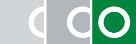 Slide credit: clinicaloptions.com
0
n = 385
n = 417
0
6
12
18
24
30
36
Mos
*Hepatic decompensation, HCC, spontaneous bacterial peritonitis, bleeding gastroesophageal varices, or death related to liver disease.
Liaw YF, et al. N Engl J Med. 2004;351:1521-1531.
[Speaker Notes: CHB, chronic hepatitis B; HBeAg, hepatitis B e antigen; HBV, hepatitis B virus; HCC, hepatocellular carcinoma.

Jordan J. Feld, MD, MPH:
Evidence demonstrates that oral antiviral therapy can have a major effect on clinically relevant outcomes in HBV infection. In a landmark trial published in the New England Journal of Medicine in 2004, a placebo-controlled, double-blind, parallel-group study, patients with advanced liver fibrosis or cirrhosis were randomized to receive lamivudine or placebo.[10]
 
Whereas the original design was for treatment up to 5 years, the study was halted after almost 3 years because of a significant difference in the ability of lamivudine to reduce the risk of disease progression. Patients in the active treatment arm had a significantly reduced risk of disease progression to decompensated cirrhosis or liver cancer and other liver disease outcomes vs those in the placebo arm (adjusted HR: 0.45; 95% CI: 0.28-0.73; P = .001). 
 
Of note, the risk of liver cancer specifically was significantly reduced in the lamivudine-treated vs placebo-treated patients (adjusted HR: 0.49; 95% CI: 0.25-0.99; P = .047).]
HBV Treatment Reduces Risk of Liver Transplant
Prospective cohort study in pts with HBV and first-onset complications of decompensated cirrhosis (N = 707)






Antiviral therapy improved transplant-free survival over 5 yrs (P = .0098 vs untreated)
Treated,* responder (n = 245)
Treated,* nonresponder (n = 178)
Untreated (n = 284)
100
80
60
LT-Free Survival (%)
40
20
Bonferroni-adjusted P < .0003
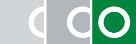 0
Slide credit: clinicaloptions.com
0
12
24
36
48
60
72
84
Mos
*Treated predominantly with lamivudine (n = 203) or entecavir (n = 198).
Jang JW, et al. Hepatology. 2015;61:1809-1820.
[Speaker Notes: HBV, hepatitis B virus; LT, liver transplantation.

Jordan J. Feld, MD, MPH:
More recent studies have confirmed that antiviral treatment improves clinical outcomes in patients with hepatitis B. A prospective cohort study by Jang and colleagues[11] followed a cohort of treatment-naive and treatment-experienced Korean patients with HBV infection who had presented with first-onset decompensated complications. Most patients were treated with lamivudine or entecavir, based on drug availability and restrictions set by the Korean national insurance policy, and approximately one third did not receive treatment.
 
The patients who received antiviral treatment had a significantly higher rate of 5-year liver transplantation–free survival vs those who were untreated (P = .0098). Antiviral treatment was also associated with a significantly higher rate of achieving a ≥ 2-point reduction in the Child-Turcotte-Pugh (CTP) score at 5 years in patients with baseline CTP scores of at least 7 (14.7% vs 2.2% of untreated patients; P < .001).]
Many HBV Treatment Endpoints Indicate None Is Ideal; Need to Use Surrogates
Complications take yrs to decades to develop—difficult to use as treatment endpoints
Instead we use surrogate endpoints:
Biochemical
Normalization of ALT
Serologic
HBeAg loss and/or seroconversion for HBeAg positive HBV
Ideally HBsAg loss and/or seroconversion
Virologic
Histologic
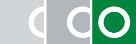 Slide credit: clinicaloptions.com
[Speaker Notes: ALT, alanine aminotransferase; HBeAg, hepatitis B e antigen; HBsAg, hepatitis B surface antigen; HBV, hepatitis B virus.

Jordan J. Feld, MD, MPH:
In light of these data on the significant risk of HCC with cirrhosis, a critical goal of therapy is to avoid development of cirrhosis. Unfortunately, one of the challenges to HBV therapy has been determining the optimal endpoint to use both in clinical trials and in observational studies. The complications associated with HBV infection—particularly cirrhosis and HCC—require many years to develop.[1] Therefore, these complications are difficult to use as treatment endpoints in clinical studies.
 
In place of these complications, study investigators have used surrogate biochemical and serologic endpoints.[12] Serologic endpoints involve the loss of HBeAg with or without the development of HBe antibodies and the loss of HBsAg with or without the development of hepatitis B surface antibodies.
 
Additional surrogate endpoints include virologic measurements of HBV DNA suppression and histologic changes indicative of both inflammation and fibrosis. 
 
Although none of these endpoints is ideal, they are associated with long-term clinical outcomes[12] and, therefore, have been accepted as reasonable surrogate endpoints.]
Long-term TDF in Pts With HBV: Reversal of Inflammation
Open-label study of TDF in pts with chronic HBV infection (N = 585)
Necroinflammation improved over 5 yrs (n = 348 matched biopsies)[2]
Knodell Necroinflammatory Score
10-14
7-9
4-6
0-3
P < .001
P < .001
100
80
60
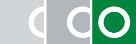 Pts (%)
Slide credit: clinicaloptions.com
40
80%
20
8%
0
*Pts with data missing or FTC added counted as failures.†HBeAg-positive population.
Baseline
Yr 1
Yr 5
1. Buti M, et al. Dig Dis Sci. 2015;60:1457-1464.2. Marcellin P, et al. Lancet. 2013;381:468-475.
[Speaker Notes: ALT, alanine aminotransferase; FTC, emtricitabine; HBeAg, hepatitis B e antigen; HBsAg, hepatitis B surface antigen; HBV, hepatitis B virus; ITT, intent to treat; K-M, Kaplan-Meier; TDF, tenofovir disoproxil fumarate.

Jordan J. Feld, MD, MPH:
Recent studies have examined the serologic and histologic impact of HBV therapy. Shown here are the results of baseline and follow-up biopsies after long-term therapy with tenofovir.[13] In the initial 48 weeks of the trial, patients were randomized to receive daily tenofovir disoproxil fumarate (TDF) or adefovir dipivoxil (ADV). Patients with incomplete suppression with ADV rolled over to open-label TDF, and all patients continued on therapy for up to 7 years total.
 
As shown in the table, patients receiving TDF had a high rate of viral suppression, as indicated by the high percentage of patients, with more than 99% of those who remained on therapy suppressing HBV DNA levels to < 29 IU/mL compared with 70.1% of those in the intent-to-treat population. More than one half of the patients cleared HBeAg after 7 years, and almost 40% achieved HBeAg seroconversion. Nonetheless, only 9.7% of patients achieved HBsAg loss, which is the ultimate goal of therapy. 
 
Perhaps of more importance, as shown in the bar graph, TDF was associated with significant improvement in histologic markers of hepatic inflammation. Liver biopsies were performed at baseline, Year 1, and Year 5 in patients who continued on open-label treatment with TDF. The proportion of patients with mild hepatic inflammation (Knodell necroinflammatory score of 0-3) increased steadily from 8% at baseline (ie, before receiving any antiviral) to 80% at Year 5 (continuous therapy), indicating very good control of hepatic inflammation with antiviral therapy.]
Long-term TDF in Pts With HBV: Regression of Fibrosis, Cirrhosis
Overall regression of fibrosis in 51% of pts through 5 yrs (176/348 pts with matched biopsies)
Reversal of cirrhosis in 74% of pts through 5 yrs (71/96 pts with cirrhosis at baseline)
P < .001
Ishak Fibrosis Score
P < .001
100
6
5
4
3
2
1
0
12%
38%
80
60
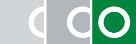 Slide credit: clinicaloptions.com
Pts (%)
40
63%
39%
20
0
Baseline
Yr 1
Yr 5
Marcellin P, et al. Lancet. 2013;381:468-475.
[Speaker Notes: HBV, hepatitis B virus; TDF, tenofovir disoproxil fumarate.

Jordan J. Feld, MD, MPH:
In this investigation, continued use of TDF was also associated with regression of fibrosis and reversal of cirrhosis.[13] At baseline, 38% of patients had advanced fibrosis (Ishak fibrosis score 4-6), but this was reduced to just 12% after 5 years of TDF treatment. In parallel, a much higher percentage of patients were graded as having mild fibrosis at Year 5 vs baseline (63% vs 39%, respectively).]
Long-term Entecavir in Pts With HBV: Reversal of Inflammation
Histologic and virologic improvements evaluated by liver biopsy in HBV pts (N = 69) with ≥ 3-yr cumulative entecavir treatment
Median time on entecavir: 6 yrs (range: 3-7)
Knodell Necroinflammatory Score
10-14
7-9
4-6
0-3
Missing
60
50
40
30
Pts (n)
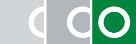 Slide credit: clinicaloptions.com
20
10
0
Baseline
Wk 48
Long Term
Chang TT, et al. Hepatology. 2010;52:886-893.
[Speaker Notes: ALT, alanine aminotransferase; HBsAg, hepatitis B surface antigen; HBV, hepatitis B virus.

Jordan J. Feld, MD, MPH:
Similar to results seen with TDF, long-term entecavir therapy was also associated with reduction in liver inflammation, as shown in an open-label rollover study following 2 phase III entecavir studies in HBeAg-positive and HBeAg-negative patients with chronic HBV infection.[14]
 
Among patients who received ≥ 3 cumulative years of entecavir treatment, there was a marked reversal of inflammation from baseline to follow-up as evaluated by liver biopsy. As in the previous study with long-term TDF, this analysis of entecavir showed a similarly higher rate of viral suppression and comparable rates of HBeAg loss and seroconversion. As in the previous study on long-term TDF, rates of HBsAg loss were low.[13]
 
Of note, unlike the TDF analysis, the graph of entecavir depicts the number of patients with every level of inflammation rather than the percentage of patients. This was a much smaller analysis than the TDF analysis (N = 69 vs N = 585, respectively).]
Long-term Entecavir in Pts With HBV: Regression of Fibrosis, Cirrhosis
Regression of fibrosis (≥ 1-point decrease in Ishak score) in 88% of pts (50/57 pts with matched biopsies and baseline Knodell scores ≥ 2)
Reversal of cirrhosis in 4/10 pts with cirrhosis at baseline (median decrease in Ishak score: 3 points)
60
Ishak Fibrosis Score
6
5
4
3
2
1
0Missing
50
40
30
Pts (n)
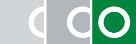 Slide credit: clinicaloptions.com
20
10
n = 57 matched biopsies
0
Baseline
Wk 48
LongTerm
Chang TT, et al. Hepatology. 2010;52:886-893.
[Speaker Notes: HBV, hepatitis B virus.

Jordan J. Feld, MD, MPH:
Similar to the findings with the long-term TDF analysis, long-term entecavir therapy was also associated with a marked regression of fibrosis.[14] Treatment with long-term entecavir displayed a similar pattern of reduction in the number of patients with advanced fibrosis (Ishak fibrosis score 4-6) and a concomitant increase in the number of patients with mild fibrosis (Ishak score 0-1). Furthermore, of the 10 patients with cirrhosis at baseline, 4 no longer had cirrhosis at their final biopsy.
 
Collectively, these studies demonstrate that long-term antiviral therapy with TDF or entecavir suppresses inflammation, which ultimately leads to fibrosis regression and even reversal of cirrhosis. This is a critically important finding and helps explain the beneficial association between antiviral therapy and long-term clinical outcomes such as HCC and liver transplantation–free survival.]
HCC Incidence in Pts With Chronic HBV Infection
40
38.9
aHR: 0.55
(95% CI: 0.31-0.99)
Nucleos(t)ide analogues
aHR: 0.31(95% CI: 0.27-0.53)
30
Control
26.4
5-Yr Cumulative Incidence of HCC
19.08
20
13.8
10
7.0
6.62
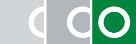 Slide credit: clinicaloptions.com
n =
482
69
21,595
21,595
79
85
0
Hong Kong[1]
(Cirrhosis only)
Taiwan*[2]
Japan[3](Cirrhosis only)
*Incidence rates include cirrhotic pts (13.6% of pts had cirrhosis at baseline) and noncirrhotic pts.
1. Wong GL, et al. Hepatology. 2013;5:1537-1547.
2. Wu CY, et al. Gastroenterology. 2014;147:143-151.3. Hosaka T, et al. Hepatology. 2013;58:98-107.
[Speaker Notes: aHR, adjusted HR; HBV, hepatitis B virus; HCC, hepatocellular carcinoma.

Jordan J. Feld, MD, MPH:
The benefits of long-term antiviral therapy on fibrosis regression and even cirrhosis regression are also associated with a reduction in the incidence of HCC. This relationship has been observed in several studies, with three important studies shown here. All 3 examined cohorts of patients with chronic HBV infection and compared the annual incidence of HCC between patients who received nucleotide or nucleoside analogue therapy vs either historical untreated controls (in the Hong Kong study) or, more ideally, propensity score-matched controls (in the Taiwan and Japan studies).[15-17] With these latter 2 studies, patients were matched by severity of disease and the likelihood that the patient had received therapy. This is important because otherwise there could be a selection bias affecting the results, with patients who received therapy potentially having more advanced disease than the controls.[18] 
 
For all 3 studies, the 5-year cumulative incidence of HCC was greater in untreated vs treated patients (shown on this slide for patients with cirrhosis in the Hong Kong and Japan studies and for patients with or without cirrhosis for the Taiwan study). This lower HCC incidence in treated patients was most pronounced in the Japan study, where patients were matched on indication for therapy.[17]
 
The details of the studies were as follows:
Hong Kong: subgroup analysis within cohort study of patients with chronic HBV infection comparing prospective nucleos(t)ide analogue–treated group from 2005-2012 (n = 1446) vs historical untreated group from 1997 to mid/late 2000s (n = 424)[15]
Taiwan: propensity score–matched subgroup analysis within retrospective, nationwide cohort study of patients with chronic HBV infection (N = 43,190) from 1997-2010[16]
Japan: propensity score–matched subgroup analysis within cohort study of patients with chronic HBV infection comparing prospective nucleos(t)ide analogue–treated group (n = 510) vs historical analogue-naive group (n = 2332) from 2004-2010[17]]
HCC Incidence in Pts With Chronic HBV Infection but Without Cirrhosis
40
Greater benefit in pts with cirrhosis
Nucleos(t)ide analogues
aHR: 0.31(95% CI: 0.27-0.53)
30
Control
5-Yr Cumulative Incidence of HCC
19.08
20
10
6.62
3.6
3.3
2.5
3.0
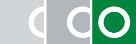 Slide credit: clinicaloptions.com
n =
984
355
21,595
21,595
237
231
0
Hong Kong[1]
(No cirrhosis)
Taiwan*[2]
Japan[3](No cirrhosis)
*Incidence rates include cirrhotic pts (13.6% of pts had cirrhosis at baseline) and noncirrhotic pts.
1. Wong GL, et al. Hepatology. 2013;5:1537-1547.
2. Wu CY, et al. Gastroenterology. 2014;147:143-151.3. Hosaka T, et al. Hepatology. 2013;58:98-107.
[Speaker Notes: aHR, adjusted HR; HBV, hepatitis B virus; HCC, hepatocellular carcinoma.

Jordan J. Feld, MD, MPH:
The benefits of antiviral therapy also extend to those patients who start treatment without cirrhosis.[15-17] However, these results clearly indicate that, in patients without cirrhosis at baseline, the risk of HCC is much more modest, and as a result, the benefit of antiviral therapy in terms of HCC risk is attenuated. 
 
Note  that the Taiwan study included some patients who were cirrhotic at baseline, which could explain the higher incidence of cancer in the untreated control group. 
 
Collectively, these data suggest that the HCC prevention benefit is greatest in patients withho cirrhosis receiving antiviral therapy. However, given the very low incidence of HCC in those without cirrhosis (whether treated or not), preventing cirrhosis altogether by starting antiviral therapy early will presumably reduce the risk of HCC even more than treating patients with established cirrhosis.]
Is HBV Suppression the Same as Inactive Disease?
Retrospective cohort study of treatment-naive pts with HBV starting oral nucleos(t)ide analogues (n = 1378) vs HBeAg-negative pts with inactive CHB (n = 1014)
Group receiving nucleos(t)ide analogues divided by continuous viral suppression (complete vs incomplete responder)
Spontaneous control better than treatment
60
50
40
P < .001
Cumulative Incidence of HCC (%)
30
20
Complete responders
10
Inactive CHB
0
0
12
24
36
48
60
72
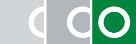 Slide credit: clinicaloptions.com
Mos
Pts at Risk, nNUC CRInactive CHB
11321014
848918
564724
497594
380469
128304
1980
Cho JY, et al. Gut. 2014;63:1943-1950.
[Speaker Notes: CHB, chronic hepatitis B; HBeAg, hepatitis B e antigen; HBV, hepatitis B virus; HCC, hepatocellular carcinoma; NUC CR, complete responders to nucleos(t)ide analogues.

Jordan J. Feld, MD, MPH:
Although the evidence indicates that antiviral therapy reduces the risk of HCC in patients with cirrhosis—and to a lesser degree in patients without cirrhosis—it is important to recognize that suppression of HBV DNA level does not eliminate the risk of HCC. This was observed in a retrospective cohort study where Cho and colleagues[20] compared patients who had long-term inactive disease—so-called inactive carriers—vs patients who had complete suppression of HBV DNA (< 2000 IU/mL) with antiviral therapy.
 
At 5-year follow-up, the cumulative incidence of HCC was lower (1.5%) in the patients with inactive chronic HBV infection vs 11.4% in the complete responders to antiviral therapy. 
 
Although patients who responded to antiviral therapy had a low incidence of HCC, their incidence was not as low as those patients who achieved immune control of HBV without antiviral therapy. This highlights the importance of continued vigilance with HCC surveillance in patients at risk according to guidelines, even in patients who have a very good response to therapy.]
Reduction in HCC Mortality Through National Viral Hepatitis Therapy Program
Pts receiving treatment for chronic hepatitis after start of program in 2003 in Taiwan: 157,570 (HBV) and 61,823 (HCV)
Reduced rate of HCC mortality in all age cohorts by 5-8 yrs after introduction of national therapy program
2000-2003
1.00
1.00
1.00
1.00
0.98
2004-2007
1.0
0.93*
0.92*
2008-2011
0.88*
0.79†
0.77†
0.76†
0.8
0.66†
0.6
Sex-Adjusted HCC Mortality Rate Ratio
0.4
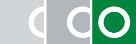 Slide credit: clinicaloptions.com
0.2
0
30-39
40-49
50-59
60-69
*P < .01 vs 2000-2003.
†P < .005 vs 2000-2003.
Age Group (Yrs)
Chiang CJ, et al. Hepatology. 2015;61:1154-1162.
[Speaker Notes: HBV, hepatitis B virus; HCC, hepatocellular carcinoma; HCV, hepatitis C virus.

Jordan J. Feld, MD, MPH:
Ultimately, the goal of therapy is not only to improve clinical endpoints, but to increase survival. This important study published in 2015 assessed whether the introduction of a national viral hepatitis therapy program in Taiwan reduced HCC incidence and mortality.[21] 
 
In 2003, Taiwan initiated a program of reimbursing antiviral therapy for HBV-infected and HCV-infected patients with high risk of developing end-stage liver disease, and in 2007, this was extended to patients with moderate to high risk.
 
Compared with 2000-2003, the age-to-sex–adjusted rate ratios of HCC incidence and HCC mortality were both lower in 2008-2011, following the introduction and expansion of the viral hepatitis therapy program. HBV treatment, and to a lesser extent HCV treatment, were the likely explanations for the reduced HCC-associated mortality.]
Identifying Risk of HCC: Transient Elastography vs Biomarkers
Retrospective study comparing prognostic performance of TE vs FIB-4 serological biomarker score to identify risk of HCC in pts with CHB (N = 1308)




TE was more accurate than FIB-4 at identifying low HCC risk
TE
FIB-4
LSM ≤ 8 kPa
8 < LSM ≤ 13 kPa
13 < LSM ≤ 18 kPa18 < LSM ≤ 23 kPa
LSM > 23 kPA
FIB-4 < 1.25
1.25 ≤ FIB-4 < 1.70
1.70 ≤ FIB-4 < 2.40FIB-4 ≥ 2.40
0.4
0.4
0.3
0.3
0.2
0.2
Cumulative Incidence
Cumulative Incidence
0.1
0.1
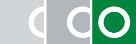 Slide credit: clinicaloptions.com
0
0
0
1
2
3
4
5
6
7
0
1
2
3
4
5
6
7
Yrs
Yrs
Kim SU, et al. Medicine (Baltimore). 2016;95:e3434.
[Speaker Notes: CHB, chronic hepatitis B; FIB, fibrosis; HCC, hepatocellular carcinoma; LSM, liver stiffness measure; TE, transient elastography.

Jordan J. Feld, MD, MPH:
Recent research has investigated whether noninvasive tools can help identify patients at elevated risk of liver cancer development. Kim and colleagues[22] retrospectively compared the performance of 2 modalities to predict the risk of HCC: First, transient elastography–assessed liver stiffness, and second, liver fibrosis quantified with Fibrosis 4 (FIB-4)—an index score based on patient age, platelet count, aspartate aminotransferase, and ALT levels.
 
Patients with very low liver stiffness as measured by transient elastography and patients with a very low FIB-4 score had a very low risk of developing HCC vs patients with higher values. For each stepwise increase between subgroups stratified by liver stiffness score and FIB-4, the cumulative incidence of HCC was significantly increased (all P < .05).
 
The investigators also found that transient elastography was significantly more accurate than FIB-4 in predicting 3-year and 5-year HCC (all P < .05). However, there was no difference in accuracy between the methods in predicting 7-year HCC. There was no further improvement in accuracy if transient elastography and FIB-4 were simultaneously used to predict HCC.
 
This investigation’s findings that transient elastography is an effective prognostic marker for HCC risk are consistent with other studies in Korea and Hong Kong.[23,24] 
 
Currently, the World Health Organization 2015 guidelines recommend surveillance based on age, sex, family history, and the presence of cirrhosis in all patients with chronic HBV infection.[25] In light of this new evidence, transient elastography and possibly serum biomarkers may ultimately be incorporated into guidelines to identify patients who may not require HCC surveillance.]
Based on This . . .Whom and How Should We Treat?
Updated AASLD Guidelines: When to Treat
Do not stop treatment in HBeAg-negative pts with cirrhosis
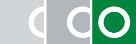 Slide credit: clinicaloptions.com
Changes to guidance:
Lower threshold for treating HBeAg-negative pts
Treat all pts with cirrhosis regardless of HBV DNA
Terrault NA, et al. Hepatology. 2016;63:261-283.
[Speaker Notes: AASLD, American Association for the Study of Liver Diseases; ALT, alanine aminotransferase; CHB, chronic hepatitis B; HBeAg, hepatitis B e antigen; ULN, upper limit of normal; N/A, not applicable.

Jordan J. Feld, MD, MPH:
The AASLD guidelines for the treatment of chronic HBV infection was updated in 2016.[26] Regarding timing of treatment initiation in both HBeAg-positive and HBeAg-negative patients, the most notable features of the update are changes in HBV DNA thresholds to trigger treatment initiation. The updated guidelines include a lower threshold of 2000 IU/mL for treating patients with HBeAg–negative disease vs a threshold of 20,000 IU/mL in patients with HBeAg–positive disease.
 
Of importance, the updated guidelines recommend that all viremic patients with cirrhosis receive therapy regardless of HBV DNA level or ALT level. This change aims to reduce the risk of HCC or decompensation and to avoid basing treatment decisions on subclinical disease activity that may not be accurately captured with intermittent HBV DNA and ALT surveillance.
 
In addition, the guidelines recommend that treatment should be continued indefinitely in HBeAg-negative patients with cirrhosis. For patients with HBeAg-positive disease, it remains unclear whether treatment can be stopped after HBeAg seroconversion.]
AASLD Guidelines: Initial Treatment
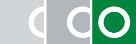 Treatment with antivirals does not eliminate the risk of HCC, and surveillance for HCC should continue in persons who are at risk
Slide credit: clinicaloptions.com
Terrault NA, et al. Hepatology. 2016;63:261-283.
[Speaker Notes: AASLD, American Association for the Study of Liver Diseases; HCC, hepatocellular carcinoma; PegIFN, peginterferon.

Jordan J. Feld, MD, MPH:
The 2016 guidelines also reinforce the recommendation of first-line therapy with either entecavir or TDF when nucelos(t)ide analogues are selected because of their high potency and high genetic barrier to resistance.[26] Of note, whereas entecavir is recommended in treatment-naive patients due to the very low risk of resistance development with its use, it has a lowered barrier to resistance in patients with a previous history of lamivudine resistance.[27,28] If entecavir is selected in this group of patients, the dosing should be doubled to mitigate risk of resistance development.
 
Peginterferon is also listed as a preferred treatment option in treatment-naive patients, although its use is restricted in some populations, most notably in patients with cirrhosis. The antiviral agents adefovir, lamivudine, and telbivudine have a much lower genetic barrier to resistance and are thus not preferred regimens in patients who are treatment naive.
 
Regardless of which treatment is used, treatment with antiviral therapy does not eliminate the risk of HCC, and cancer surveillance should continue in persons who are at risk.]
TAF vs TDF in Pts With HBV Infection: Efficacy
Multicenter phase III studies in pts with chronic HBV infection (N = 1298), including pts with compensated cirrhosis
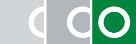 Slide credit: clinicaloptions.com
*ULN for men, ≤ 43 U/L (≤ 35 U/L if age ≥ 69 yrs); for women, ≤ 34 U/L (≤ 32 U/L if age ≥ 69 yrs).†ULN for men, ≤ 30 U/L; for women, ≤ 19 U/L.
1. Seto WK, et al. AASLD 2016. Abstract 67. 2. Chan HL, et al. EASL 2016. Abstract GS12. 3. Buti M, et al. EASL 2016. Abstract GS06.
[Speaker Notes: BMD, bone mineral density; eGFR, estimated glomerular filtration rate; HBV, hepatitis B virus; HCC, hepatocellular carcinoma; TAF, tenofovir alafenamide; TDF, tenofovir disoproxil fumarate.

Jordan J. Feld, MD, MPH:
Following the release of the updated AASLD management guidelines, the antiviral tenofovir alafenamide (TAF) was approved by the US Food and Drug Administration in 2016 for treatment of chronic HBV infection in adults with compensated liver disease.[29] TAF is a prodrug of the nucleotide analogue tenofovir.
 
The principal advantage of TAF vs standard TDF is that TAF has markedly lower levels of a potentially harmful metabolite and, therefore, a reduced risk of bone and kidney toxicity with long-term use.
 
To examine the efficacy of TAF in patients with chronic HBV infection, 2 multicenter phase III trials comparing TAF with TDF were undertaken. These studies showed that the efficacy of TAF was noninferior to that of TDF. The rates of viral suppression for patient with chronic HBV infection receiving TAF vs TDF were similar in an analysis of 72-week data in HBeAg-positive (71.6% vs 71.9%, respectively; P = .78) and HBeAg-negative patients with chronic HBV infection (92.6% vs 92.1%, respectively; P = .84).[30]
 
ALT normalization and HBeAg and HBsAg loss or seroconversion were also reported at 48 weeks. Using AASLD criteria, TAF was associated with higher rates of ALT normalization, both in HBeAg-positive (45% vs 36%, respectively; P = .014)[31] and HBeAg-negative chronic HBV–infected patients (50% vs 32%, respectively; P < .001).[32] Rates of HBeAg loss and seroconversion were similar between TAF and TDF.[31] Rates of HBsAg loss or seroconversion were < 1% at this early time point.]
TAF vs TDF in Pts With HBV Infection: Safety
Multicenter phase III studies in pts with chronic HBV infection(N = 1298), including pts with compensated cirrhosis
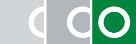 Slide credit: clinicaloptions.com
1. Seto WK, et al. AASLD 2016. Abstract 67. 2. Agarwal K, et al. AASLD 2016. Abstract 1844. 3. Izumi N, et al. AASLD 2016. Abstract 1904.
[Speaker Notes: BMD, bone mineral density; eGFR, estimated glomerular filtration rate; HBV, hepatitis B virus; HCC, hepatocellular carcinoma; TAF, tenofovir alafenamide; TDF, tenofovir disoproxil fumarate.

Jordan J. Feld, MD, MPH:
Safety of TAF, however, was significantly improved over TDF in terms of both 72-week bone loss and 48-week renal parameters.[30,33] Of interest, there was a significantly greater improvement in FibroTest scores after a year of therapy in both HBeAg-positive and HBeAg-negative patients receiving TAF vs TDF.[34] However, the clinical significance of this statistically significant difference in FibroTest scores remains to be determined. 
 
Given this evidence, it is likely that TAF will be incorporated into future guidelines as a recommended first-line therapy for chronic HBV infection.]
Summary
HBV is a very dynamic disease
Fibrosis may progress quickly both in HBeAg-positive and HBeAg-negative disease
Antiviral therapy can:
Suppress HBV DNA		
Reduce inflammation—ALT and HAI
Reverse fibrosis
Reduce the risk of HCC and liver-related events
New agents have similar efficacy on surrogate endpoints and a better safety profile
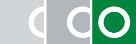 Slide credit: clinicaloptions.com
[Speaker Notes: ALT, alanine aminotransferase; HAI, histologic activity index; HBeAg, hepatitis B e antigen; HBV, hepatitis B virus; HCC, hepatocellular carcinoma.

Jordan J. Feld, MD, MPH:
HBV is a very dynamic disease, and fibrosis may progress quickly in both HBeAg–positive and HBeAg–negative patients. Antiviral therapy can slow this process. Furthermore, antiviral therapy does more than just suppress HBV DNA. Long-term studies with TDF and entecavir clearly show a reduction in inflammation in terms of ALT normalization and, of more importance, in hepatic inflammation on liver biopsy. Impressively, this reduced inflammation leads to reduced fibrosis, including in patients with cirrhosis. Ultimately, antiviral therapy reduces the risk of HCC and liver-related complications, as shown in 3 studies in Asia where patients treated with nucleos(t)ide were compared with historical untreated controls and in a study in Taiwan showing reduced HCC mortality after the introduction of a national viral hepatitis treatment program. 
 
New agents, particularly TAF, have similar efficacy on surrogate endpoints and a better safety profile and will likely be incorporated into treatment guidelines in the future.

References:
McMahon BJ. The natural history of chronic hepatitis B virus infection. Hepatology. 2009;49:S45-S55.
Seeff LB. Natural history of chronic hepatitis C. Hepatology. 2002;36:S35-S46.
Wu YJ, Xu MY, Lu LG. Clinical advances in fibrosis progression of chronic hepatitis B and C. J Clin Transl Hepatol. 2014;2:222-227.
Chan HLY, Hui AY, Wong ML, et al. Genotype C hepatitis B virus infection is associated with an increased risk of hepatocellular carcinoma. Gut. 2004;53:1494-1498.
Sunbul M. Hepatitis B virus genotypes: Global distribution and clinical importance. World J Gastroenterol. 2014;20:5427-5434.
Lin CL, Kao JH. The clinical implications of hepatitis B virus genotype: recent advances. J Gastroenterol Hepatol. 2011;26(suppl 1):123-130.
Iloeje UH, Yang HI, Su J, et al. Predicting cirrhosis risk based on the level of circulating hepatitis B viral load. Gastroenterology. 2006;130:678-686.
Sanyal AJ, Yoon SK, Lencioni R. The etiology of hepatocellular carcinoma and consequences for treatment. Oncologist. 2010;15(suppl 4):14-22.
Chen CJ, Yang HI, Su J, et al. Risk of hepatocellular carcinoma across a biological gradient of serum hepatitis B virus DNA level. JAMA. 2006;295:65-73.
Liaw YF, Sung JJ, Chow WC, et al. Lamivudine for patients with chronic hepatitis B and advanced liver disease. N Engl J Med. 2004;351:1521-1531.
Jang JW, Choi JY, Kim YS, et al. Long-term effect of antiviral therapy on disease course after decompensation in patients with hepatitis B virus-related cirrhosis. Hepatology. 2015;61:1809-1820.
Feld JJ, Wong DK, Heathcote EJ. Endpoints of therapy in chronic hepatitis B. Hepatology. 2009;49:S96-S102.
Marcellin P, Gane E, Buti M, et al. Regression of cirrhosis during treatment with tenofovir disoproxil fumarate for chronic hepatitis B: a 5-year open-label follow-up study. Lancet. 2013;381:468-475.
Chang TT, Liaw YF, Wu SS, et al. Long-term entecavir therapy results in the reversal of fibrosis/cirrhosis and continued histological improvement in patients with chronic hepatitis B. Hepatology. 2010;52:886-893.
Wong GL, Chang HL, Mak CW, et al. Entecavir treatment reduces hepatic events and deaths in chronic hepatitis B patients with liver cirrhosis. Hepatology. 2013;58:1537-1547.
Wu CY, Lin JT, Ho HJ, et al. Association of nucleos(t)ide analogue therapy with reduced risk of hepatocellular carcinoma in patients with chronic hepatitis B: a nationwide cohort study. Gastroenterology. 2014;147:143-151.
Hosaka T, Suzuki F, Kobayashi M, et al. Long-term entecavir treatment reduces hepatocellular carcinoma incidence in patients with hepatitis B virus infection. Hepatology. 2013;58:98-107.
Garrido MM, Kelley AS, Paris J, et al. Methods for constructing and assessing propensity scores. Health Serv Res. 2014;49:1701-1720.
Papatheodoridis GV, Lampertico P, Manolakopoulos S, et al. Incidence of hepatocellular carcinoma in chronic hepatitis B patients receiving nucleos(t)ide therapy: a systematic review. J Hepatol. 2010;53:348-356.
Cho JY, Paik YH, Sohn W, et al. Patients with chronic hepatitis B treated with oral antiviral therapy retain a higher risk for HCC compared with patients with inactive stage disease. Gut. 2014;63:1943-1950.
Chiang CJ, Yang YW, Chen JD. Significant reduction in end-stage liver diseases burden through the national viral hepatitis therapy program in Taiwan. Hepatology. 2015;61:1154-1162.
Kim SU, Kim BK, Park JY, et al. Transient elastography is superior to FIB-4 in assessing the risk of hepatocellular carcinoma in patients with chronic hepatitis B. Medicine (Baltimore). 2016;95:e3434.
Lee HW, Yoo EJ, Kim BK, et al. Prediction of development of liver-related events by transient elastography in hepatitis B patients with complete virological response on antiviral therapy. Am J Gastroenterol. 2014;109:1241-1249.
Fung J, Lai CL, Seto WK, et al. Prognostic significance of liver stiffness for hepatocellular carcinoma and mortality in HBeAg-negative chronic hepatitis B. J Viral Hepat. 2011;18:738-744.
World Health Organization. Guidelines for the prevention, care and treatment of persons with chronic hepatitis B infection. March 2015. Available at: http://www.who.int/hiv/pub/hepatitis/hepatitis-b-guidelines/en/. Accessed December 21, 2016.
Terrault NA, Bzowej NH, Chang KM, et al. AASLD guidelines for treatment of chronic hepatitis B. Hepatology. 2016;63:261-283.
Dimou E, Papadimitropoulos V, Hadziyannis SJ. The role of entecavir in the treatment of chronic hepatitis B. Ther Clin Risk Manag. 2007;3:1077-1086.
Bang KB, Kim HJ. Management of antiviral drug resistance in chronic hepatitis B. World J Gastroenterol. 2014;20:11641-11649.
Tenofovir alafenamide [package insert]. Foster City, CA: Gilead Sciences; 2016.
Seto WK, Asahina Y, Peng CY, et al. Reduced changes in bone mineral density in chronic HBV (CHB) patients receiving tenofovir alafenamide (TAF) compared with tenofovir disoproxil fumarate (TDF). Program and abstracts of the 2016 Annual Meeting of the American Association for the Study of Liver Diseases; November 11-15, 2016; Boston, Massachusetts. Abstract 67.
Chan HL, Fung S, Seto WK, et al. A phase 3 study of tenofovir alafenamide compared with tenofovir disoproxil fumarate in patients with HBeAg-positive chronic hepatitis B: week 48 efficacy and safety results. Program and abstracts of the International Liver Congress; April 22-24, 2016; Barcelona, Spain. Abstract GS12.
Buti M, Gane E, Seto WK, et al. A phase 3 study of tenofovir alafenamide compared with tenofovir disoproxil fumarate in patients with HBeAg-negative, chronic hepatitis B: week 48 efficacy and safety results. Program and abstracts of the International Liver Congress; April 22-24, 2016; Barcelona, Spain. Abstract GS06.
Agarwal K, Furosyo N, Byun KS, et al. Improved renal laboratory parameters in CHB patients treated with TAF compared with tenofovir disoproxil fumarate (TDF). Program and abstracts of the 2016 Annual Meeting of the American Association for the Study of Liver Diseases; November 11-15, 2016; Boston, Massachusetts. Abstract 1844.
Izumi N, Tsang OTY, Ahn SH, et al. Characterization of changes in FibroTest values during treatment with tenofovir alafenamide (TAF) or tenofovir disoproxil fumarate (TDF) in patients with CHB. laboratory parameters in CHB patients treated with TAF compared with tenofovir disoproxil fumarate (TDF). Program and abstracts of the 2016 Annual Meeting of the American Association for the Study of Liver Diseases; November 11-15, 2016; Boston, Massachusetts. Abstract 1904.]
Go Online for More CCO Coverage of HBV!
CME-certified interactive module on HBV with expert faculty commentary
clinicaloptions.com/hepatitis